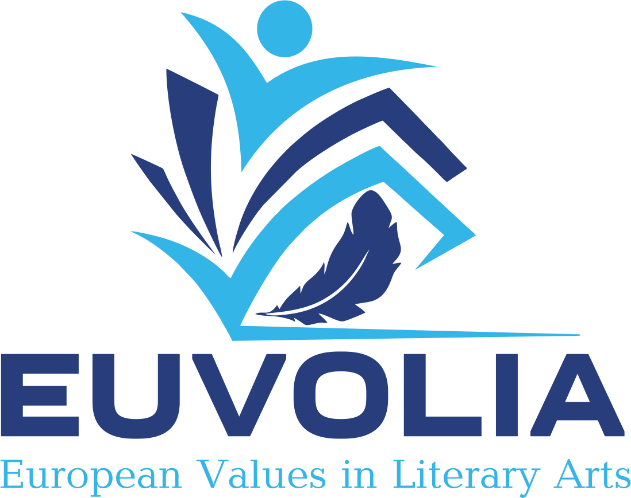 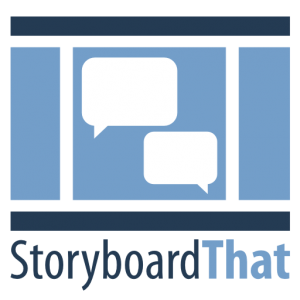 Storyboard That на уроці літератури
Основні можливості 
Функціонал безкоштовної версії 
Проекти на основі Storyboard That
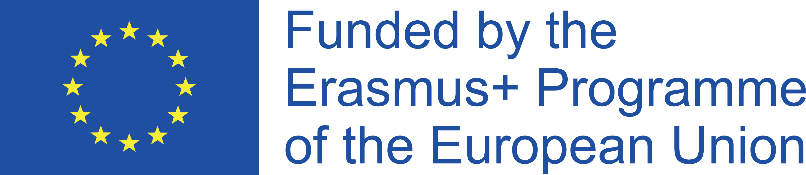 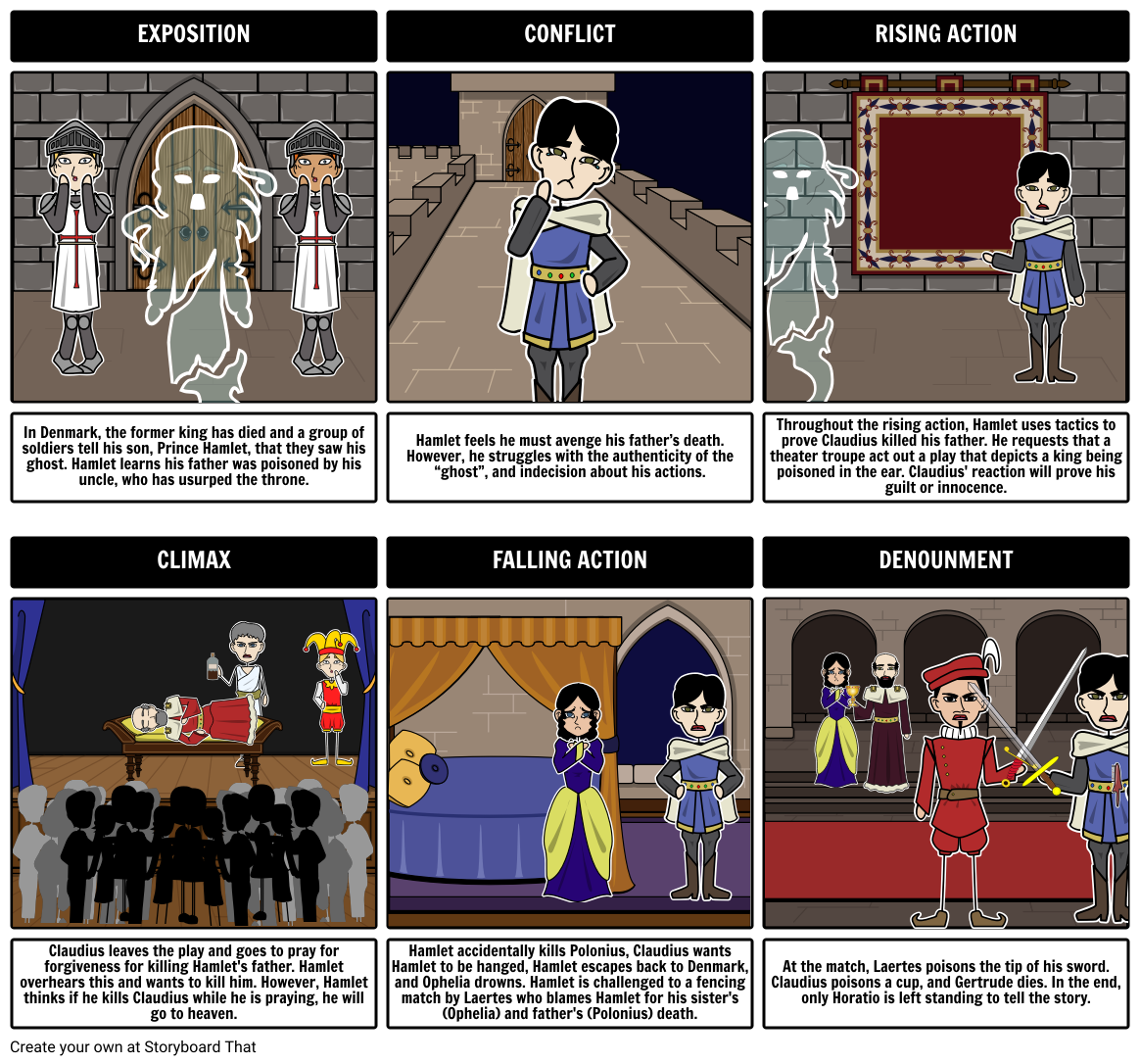 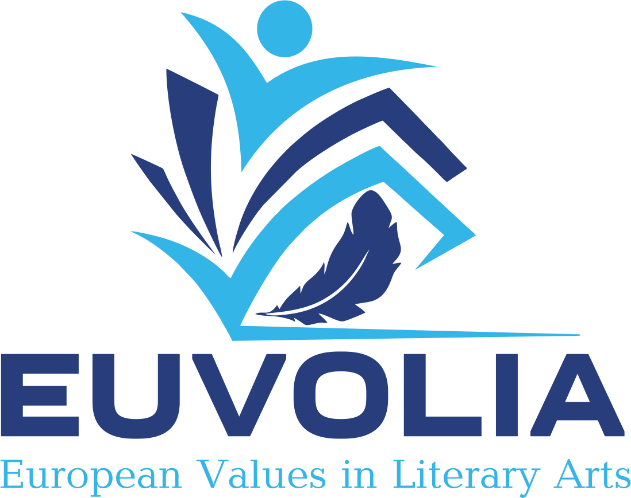 Storyboard That
Виділяємо основні структурні елементи тексту
Аналізуємо логіку розвитку наративу 
Візуалізуємо героїв і простір дії 
Створюємо комікси на основі тексту
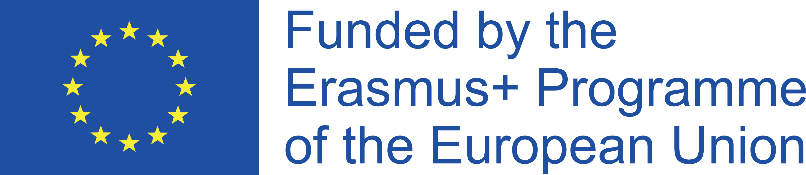 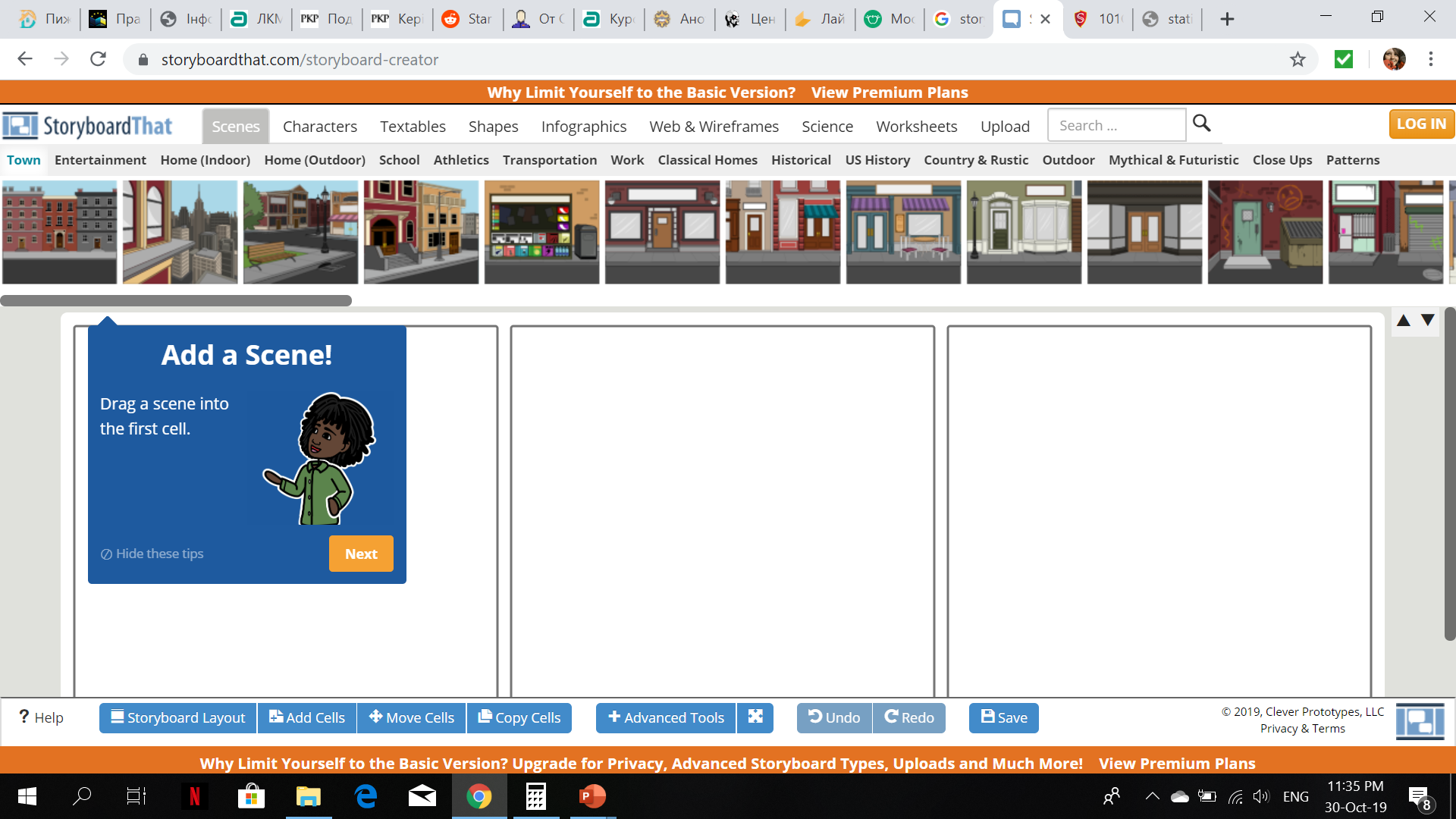 Оберіть місце дії
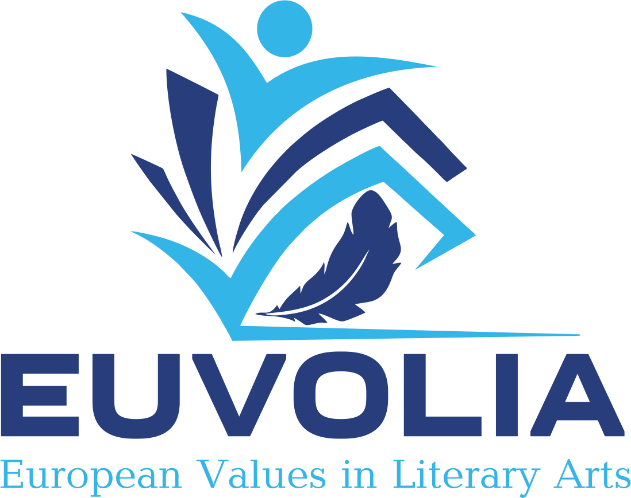 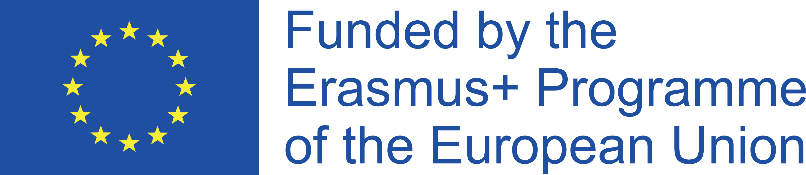 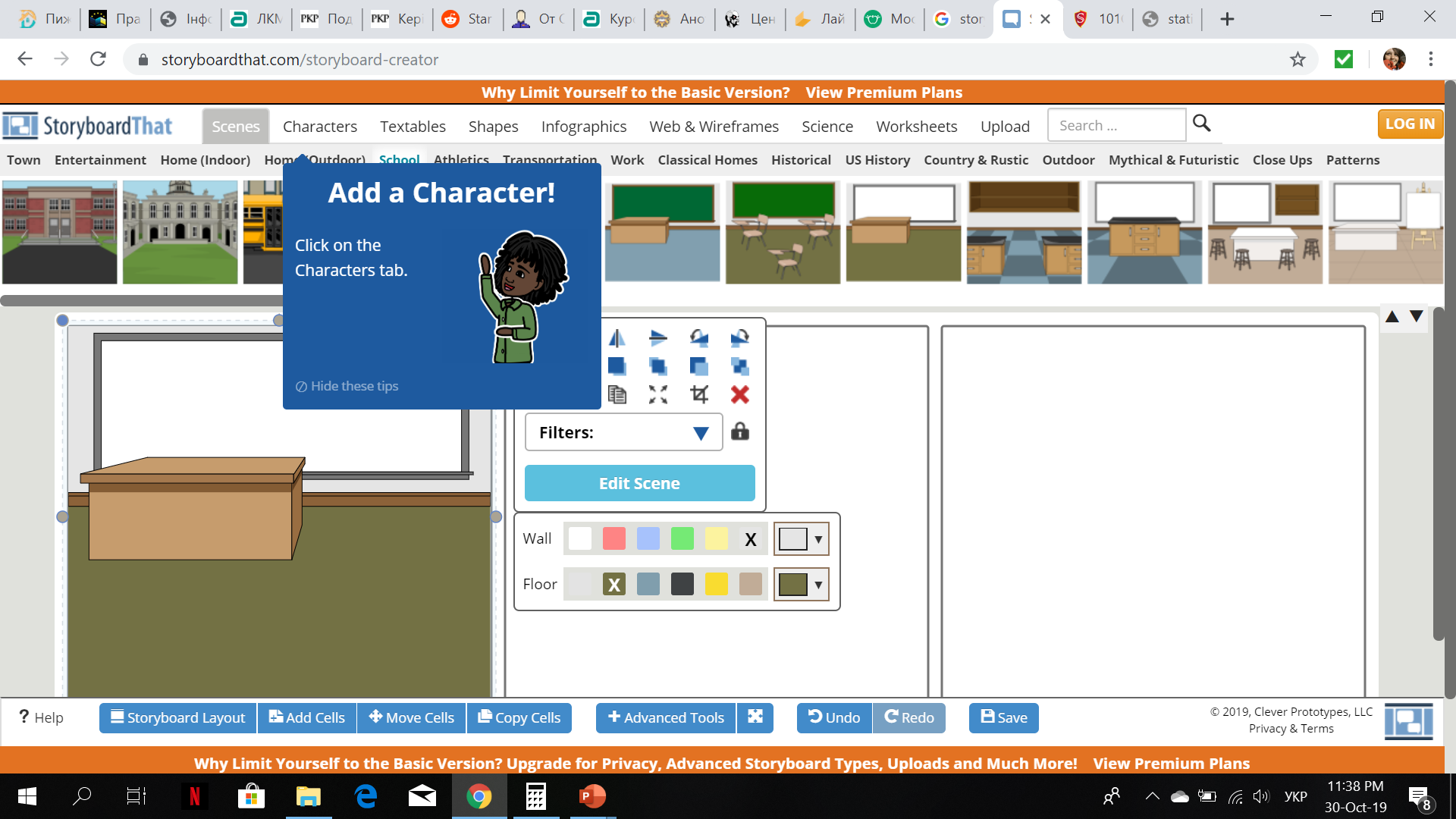 Змінюйте кольори та розташування предметів на власний розсуд
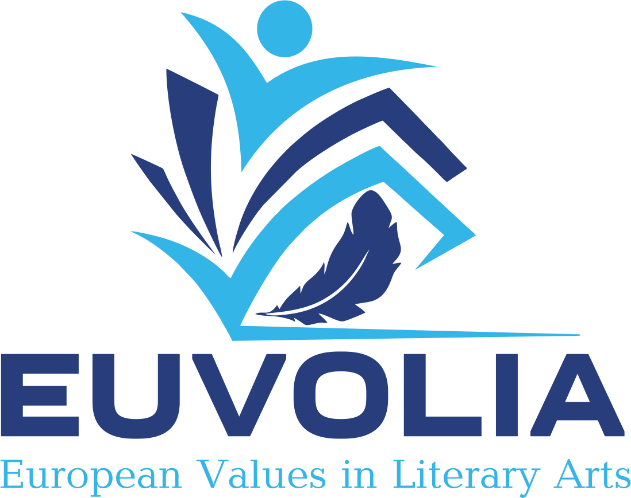 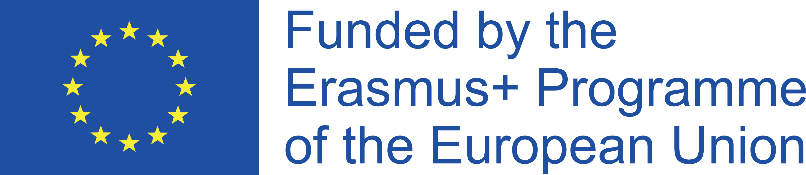 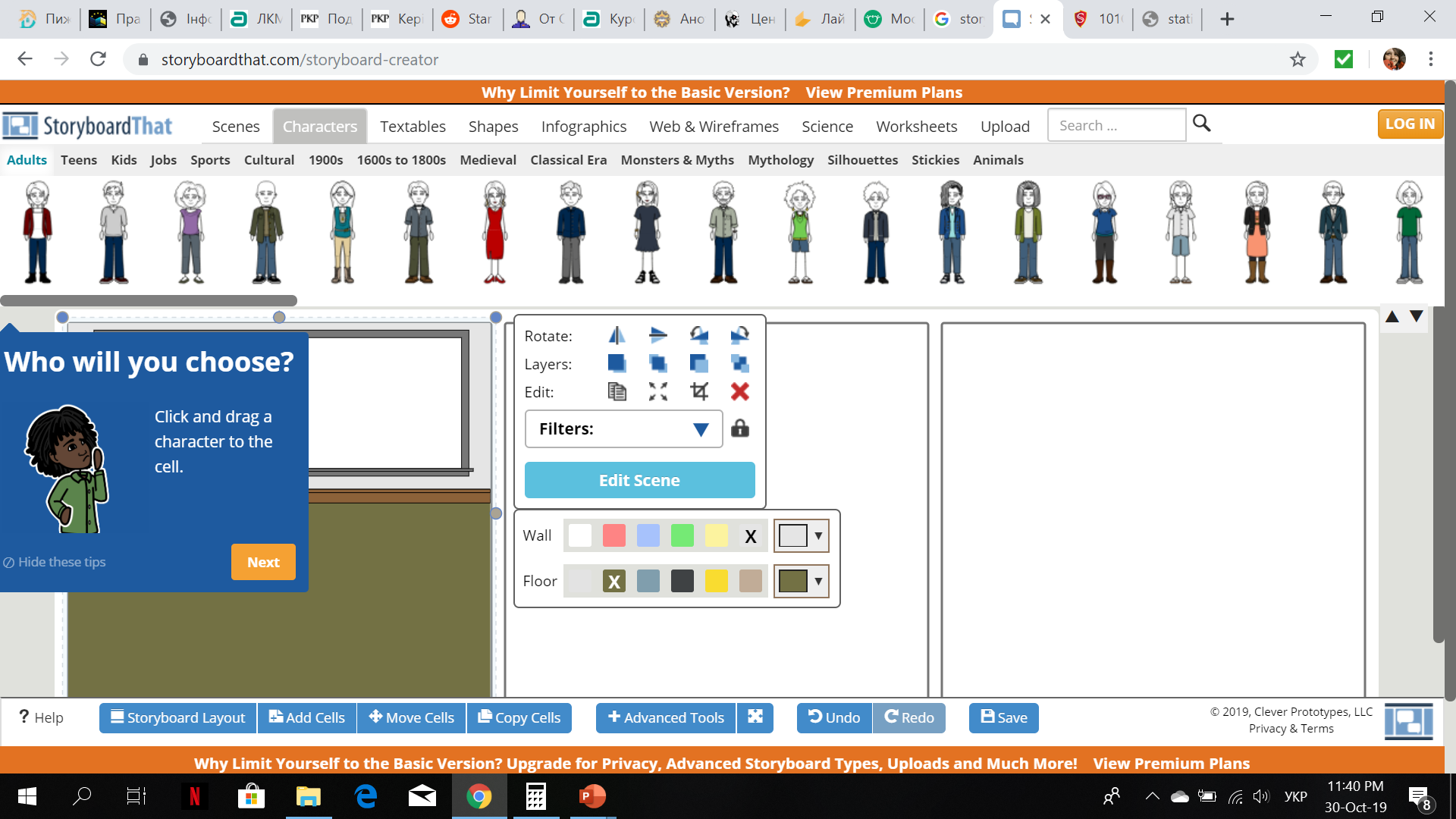 Оберіть персонажа
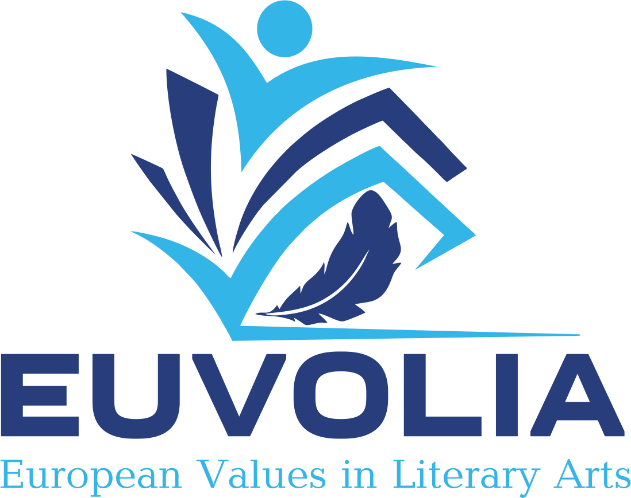 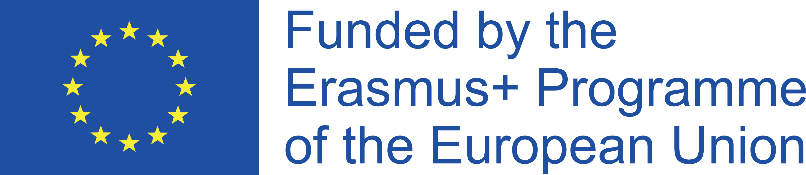 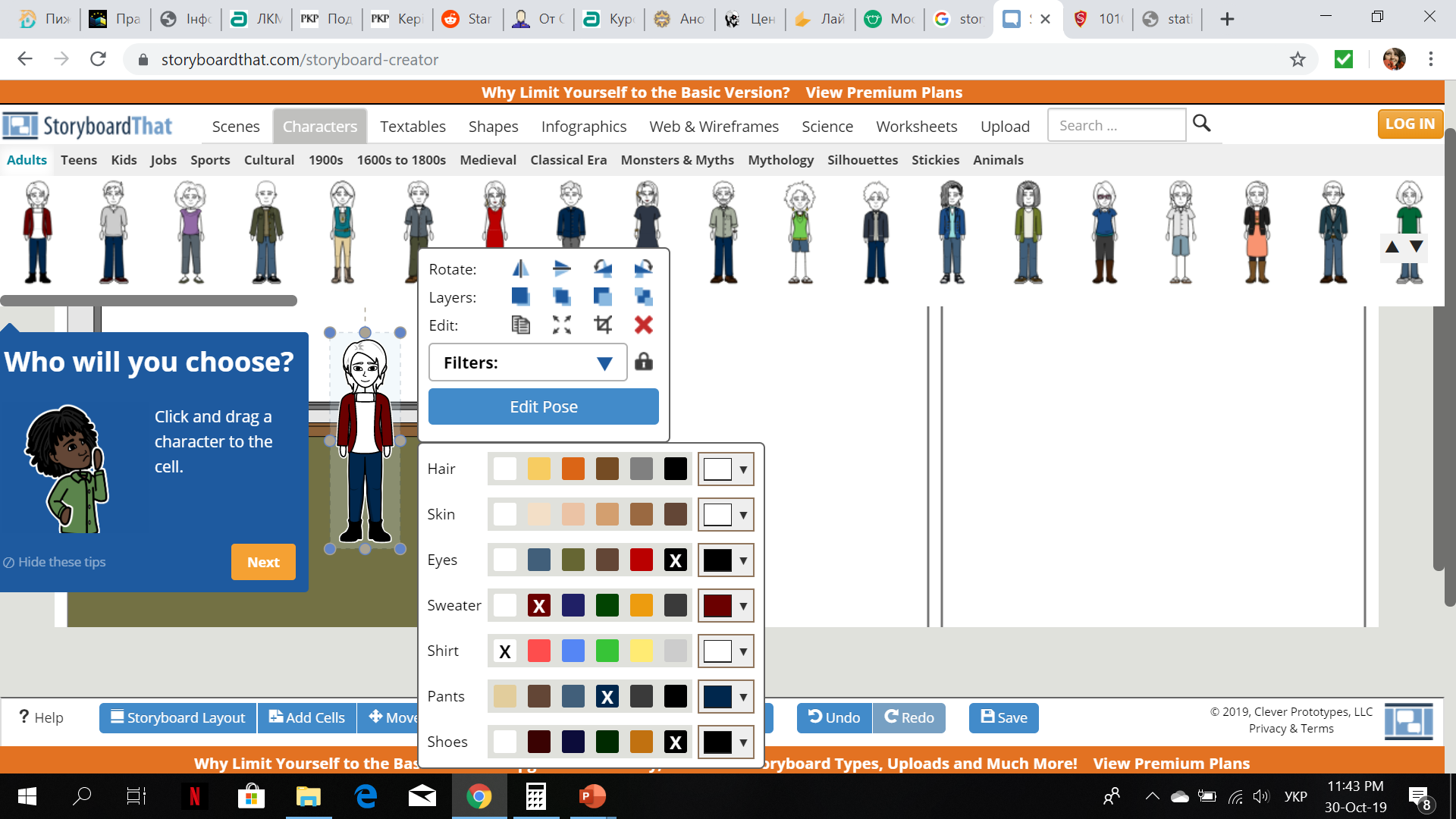 Візуалізуйте персонажа відповідно до тексту і власної уяви
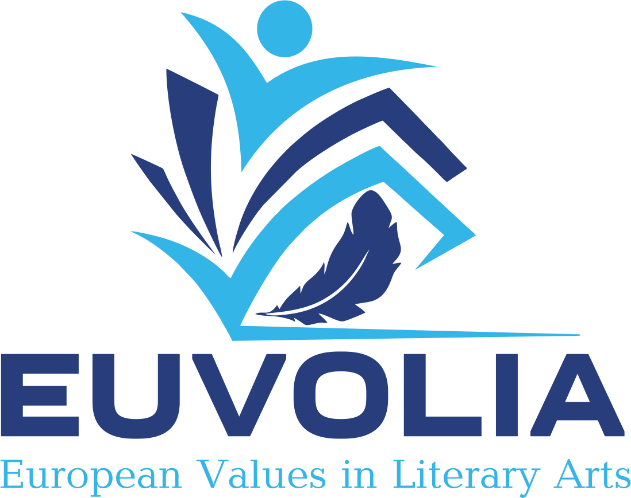 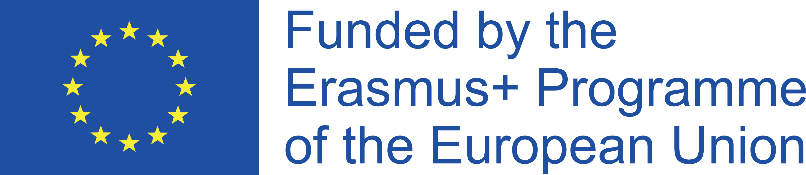 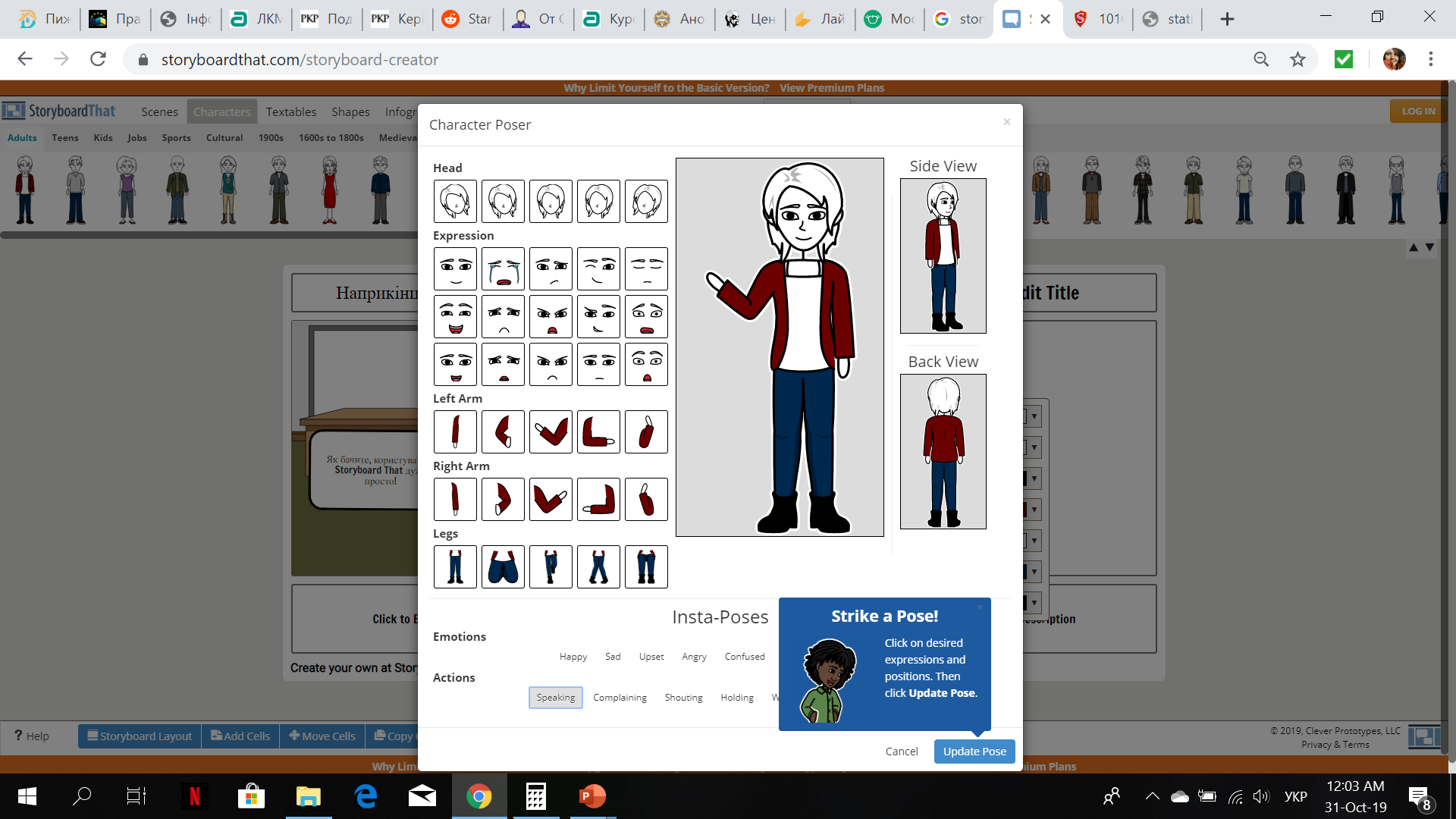 Змінюйте позу і вираз обличчя персонажа відповідно до обраної сцени
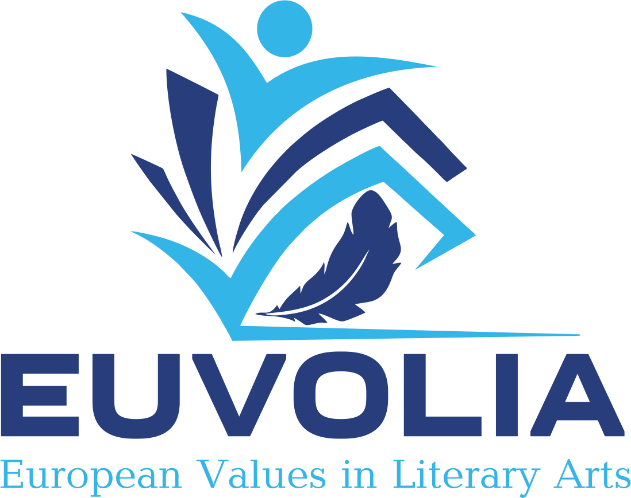 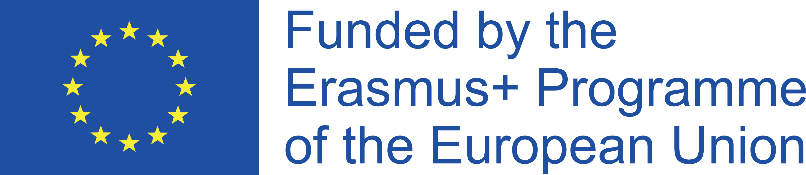 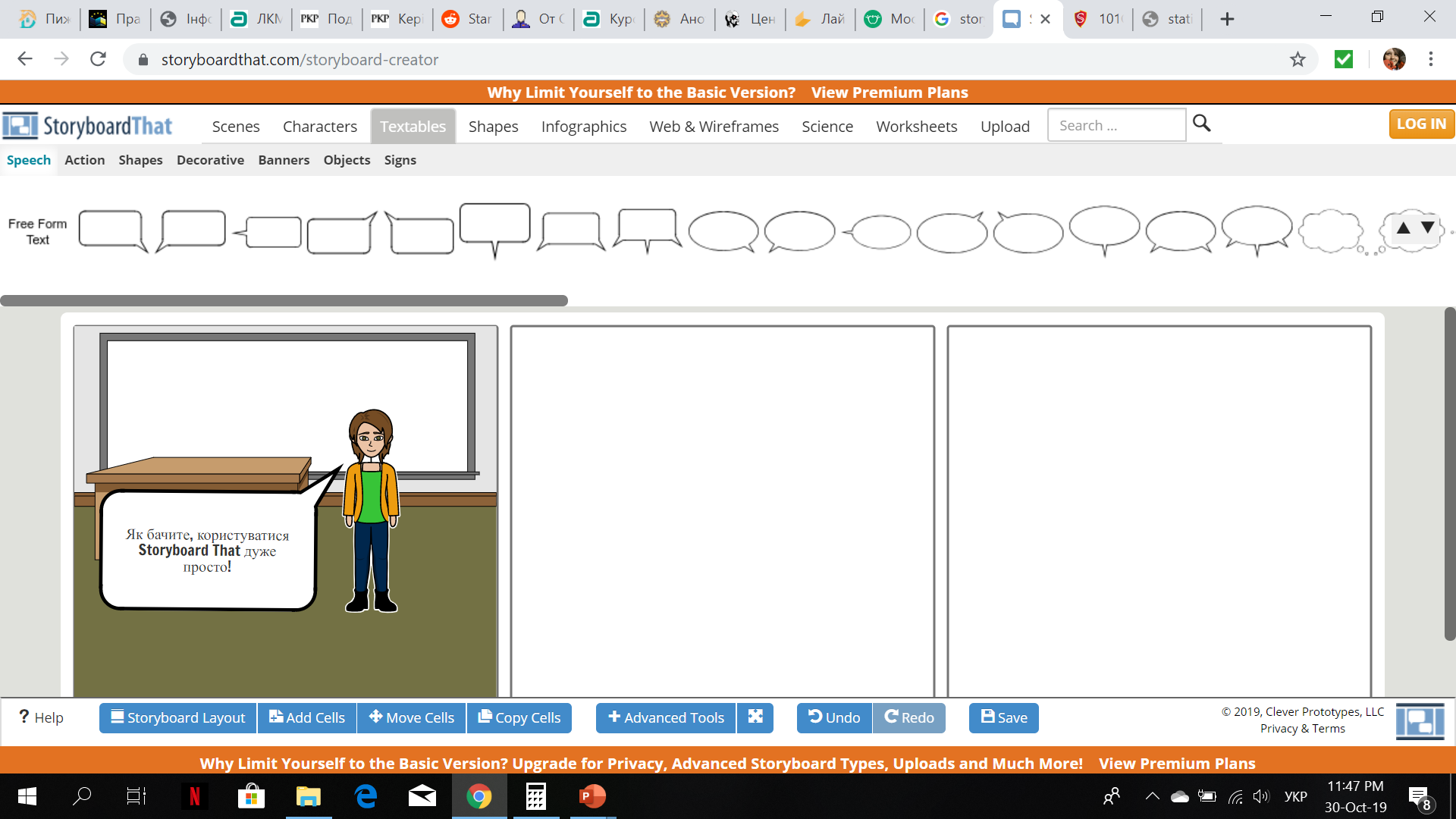 «Озвучте» персонажа
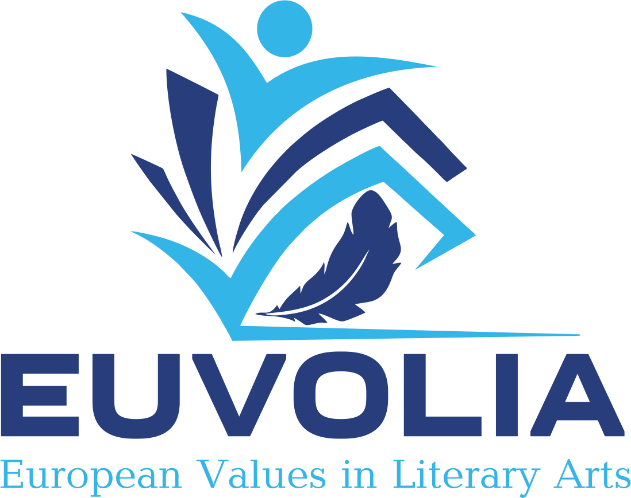 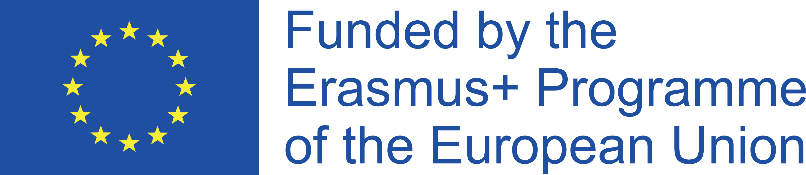 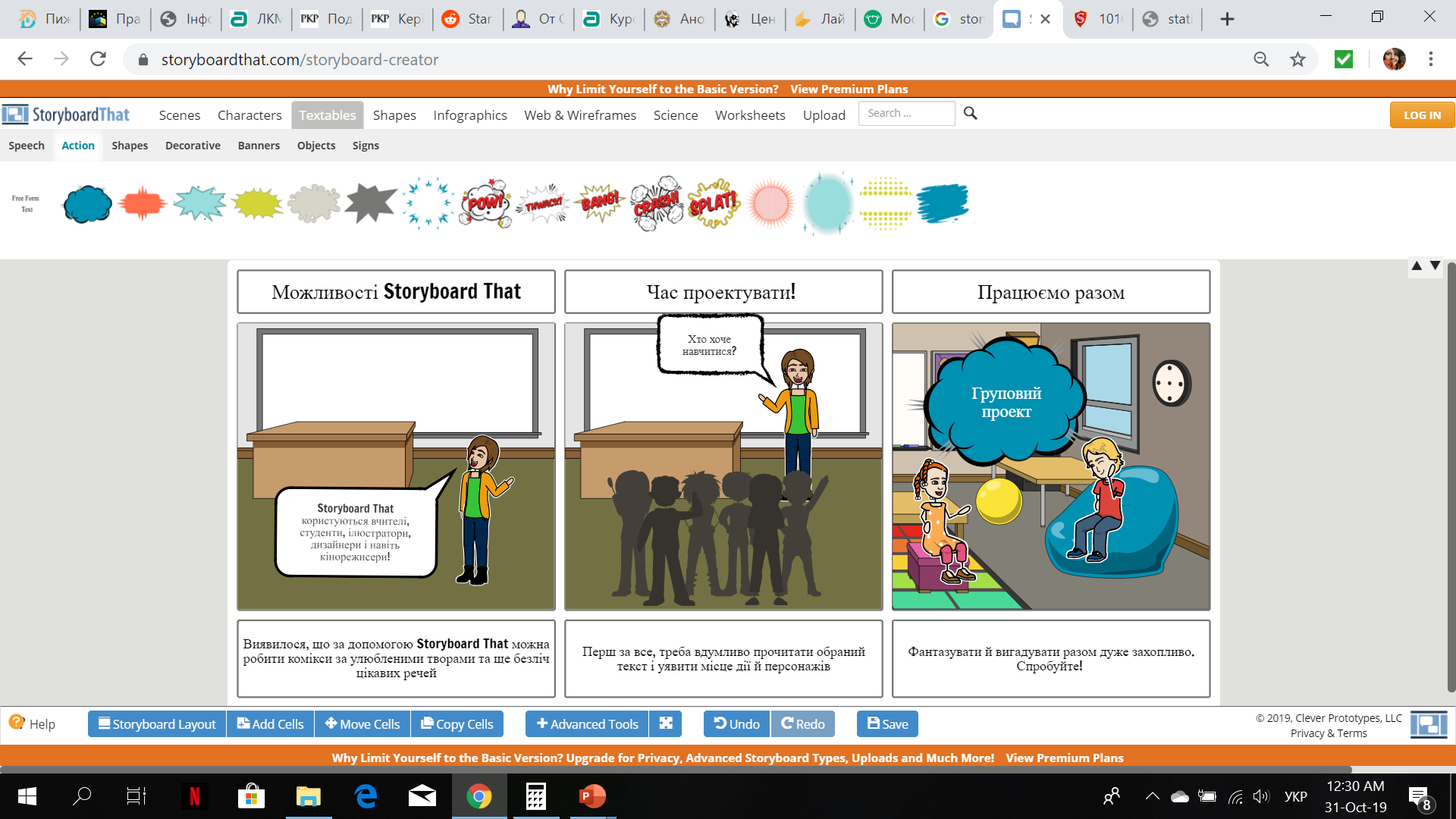 За потреби додайте назви кадрів та/або «позакадровий» пояснювальний текст
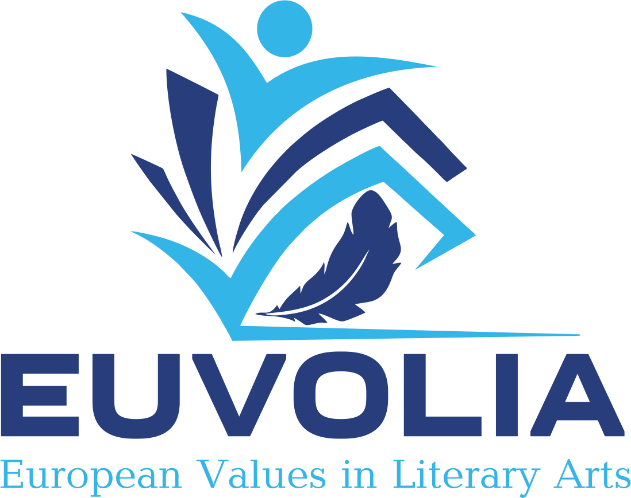 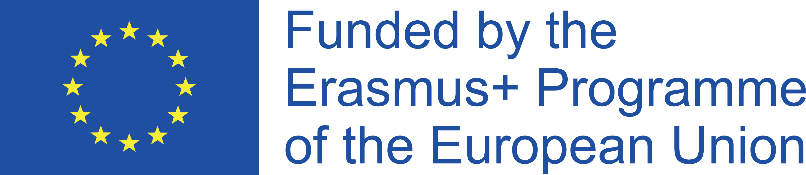 Проекти на основі Storyboard That
Перекажіть зміст твору у трьох/шести кадрах 
Перенесіть дію твору у минуле/сучасність/майбутнє/фантастичний або казковий світ 
Розкадруйте конкретний епізод твору
Виділіть і проілюструйте основні елементи сюжетної побудови: експозицію, зав’язку, розвиток дії, кульмінацію, розв’язку, епілог (або гібріс, гамартію, перипетії, анагноризм, немезис, катарсис)
Розкадруйте сюжетну лінію окремого персонажа 
Створіть галерею персонажів і порівняйте своє бачення із іншими
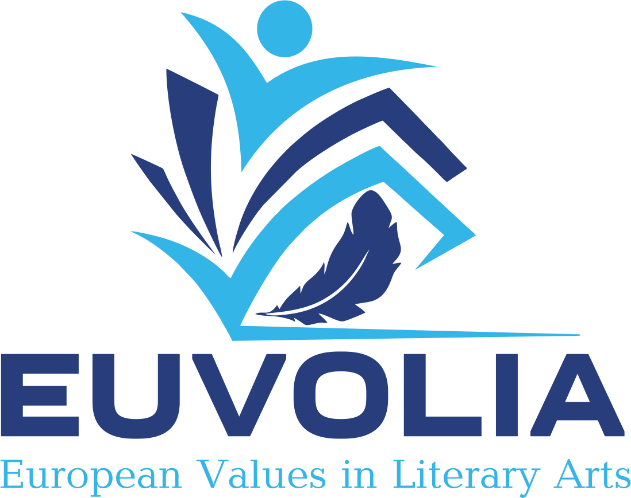 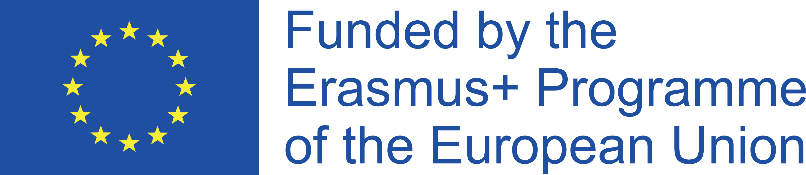 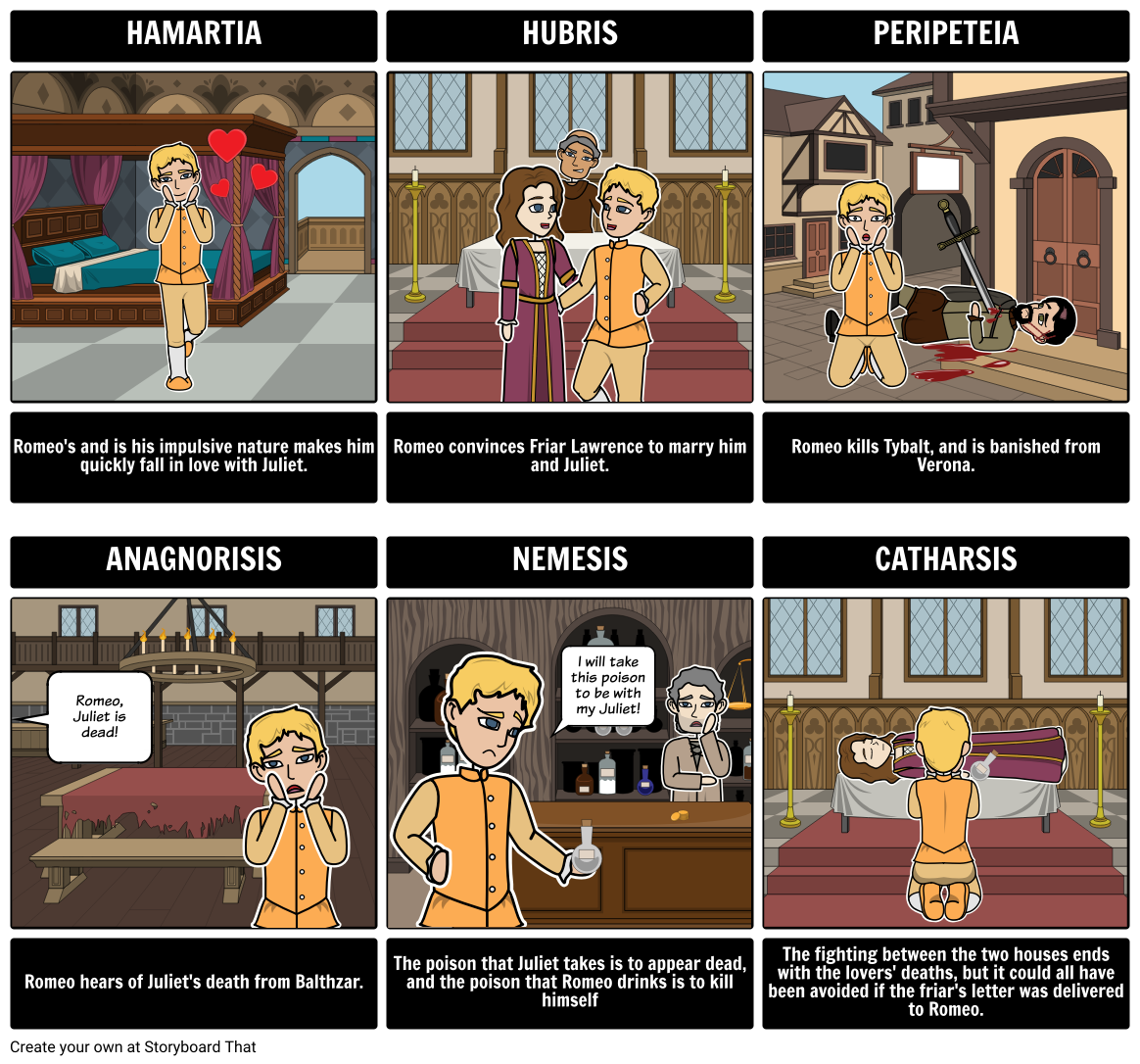 «Ромео і Джульєтта»: аналіз поетичних категорій трагедії